Состав Общественного совета по делам государственной службы
АГИБАЕВА 
Бибигуль Шакирбаевна
фото 3х4
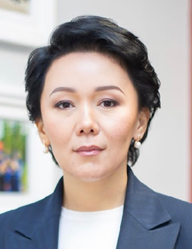 Председатель Общественного совета 
по вопросам государственной службы, Член Национальной комиссии по делам женщин и семейно-демографической политике при Президенте РК, Генеральный директор «Academy of labour relations», доктор PhD
фото 3х4
фото 3х4
фото 3х4
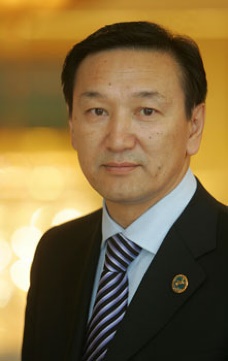 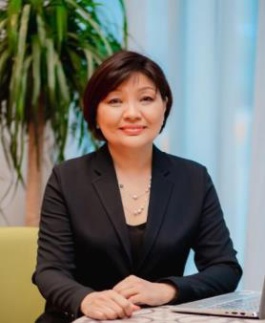 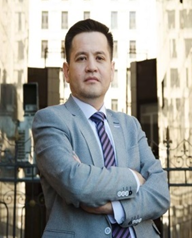 РАИСОВА 
Гульмира Болатовна
БЕРКАМАЛОВ
Серик Нуртазаевич
ЖАҚЫПОВ
Мирболат Хабиұлы
Член Общественного совета по вопросам государственной службы, Председатель Комитета по вопросам служебной дисциплины, этики и противодействия коррупции общественного совета, Председатель Отраслевого профсоюза работников государственных, банковских учреждений и общественного обслуживания
Член Общественного совета по вопросам государственной службы, Председатель Комитета по вопросам дебюрократизации и формирования сервисной модели госслужбы общественного совета, Председатель координационного совета Ассоциации HR-менеджеров Республики Казахстан
Член Общественного совета по вопросам государственной службы, Председатель Комитета по вопросам госслужбы и обеспечения гарантий госслужащих общественного совета, Председатель Астанинского городского филиала Союза юристов Казахстана
Состав Общественного совета по вопросам деятельности органов по делам государственной службы
Комитет по вопросам дебюрократизации и формирования сервисной модели госслужбы общественного совета
РАИСОВА                                            Гульмира Болатовна
фото 3х4
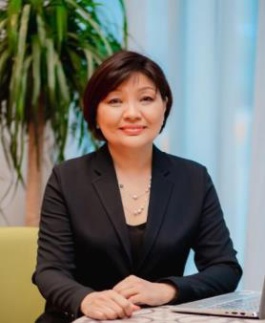 Комитет осуществляет подготовку материалов по запросам излишних документов при оказании госуслуг; необоснованным отказам; готовности госорганов и организаций к качественному и доступному оказанию услуг и по другим результатам общественного мониторинга.
Председатель Комитета по вопросам дебюрократизации и формирования сервисной модели госслужбы общественного совета, Председатель координационного совета Ассоциации HR-менеджеров Республики Казахстан
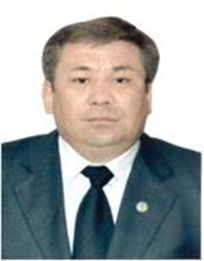 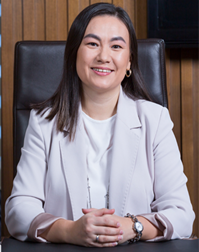 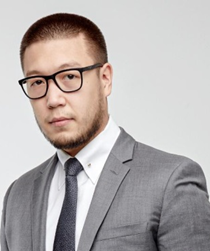 БАЯЖУМА 
Асылбек
ЗАКИЕВ                                                           Адилет Болатұлы
КУРМАНОВА                                                  Бибигуль Бисенгалиевна
Член Комитета по вопросам дебюрократизации и формирования сервисной модели госслужбы общественного совета, Директор группы организационно-кадровой работы АО «Национальная компания «KAZAKH INVEST», член Президентского молодежного кадрового резерва
Член Комитета по вопросам дебюрократизации и формирования сервисной модели госслужбы общественного совета, Директор группы компаний «СrepeCafe», член Президентского молодежного кадрового резерва
Член Комитета по вопросам дебюрократизации и формирования сервисной модели госслужбы общественного совета, Директор КГУ «Центра изучения геральдики» Министерства культуры и спорта РК
Состав Общественного совета по вопросам деятельности органов по делам государственной службы
Комитет по вопросам государственной службы и обеспечения гарантий госслужащих
БЕРКАМАЛОВ 
Серик Нуртазаевич
фото 3х4
Комитет осуществляет подготовку материалов по результатам тестирования; собеседования; командного перевода, оплаты командировочных расходов и требований по командировкам; предоставления отпусков, а также соблюдения мер социальной защиты при ликвидации, реорганизации и другого общественного мониторинга.
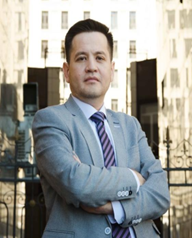 Председатель Комитета по вопросам госслужбы и обеспечения гарантий госслужащих общественного совета, Председатель Астанинского городского филиала Союза юристов Казахстана
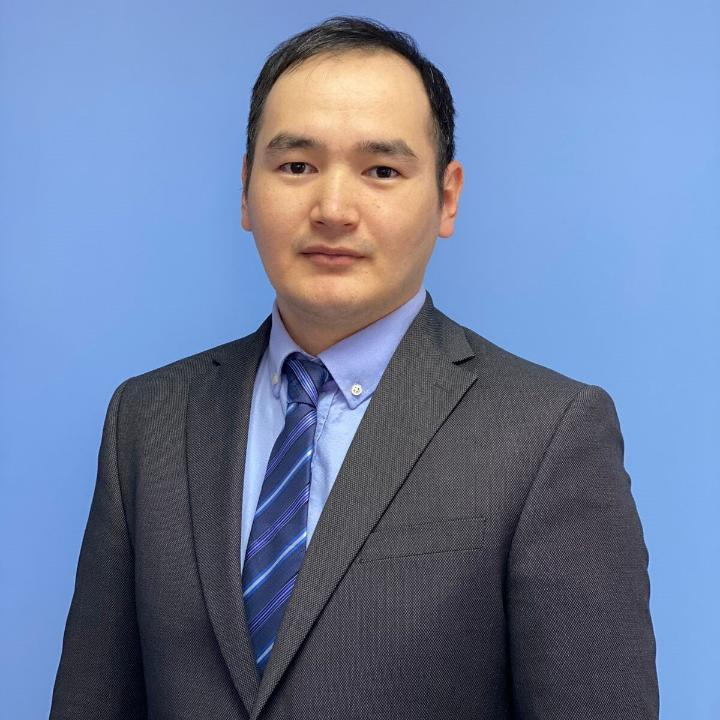 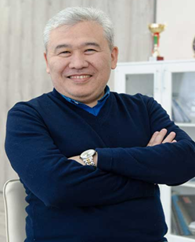 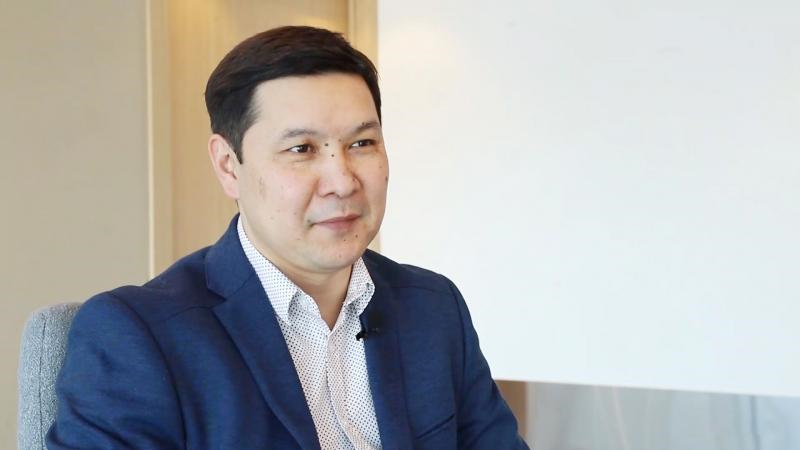 МҰСТАФИН 
Ерлан Сейткенович
ӘБІЛ
Еркін Аманжолұлы
АЙТАҚЫН                                                
Қуандық Сәрсембайұлы
Член Комитета по вопросам госслужбы и обеспечения гарантий госслужащих общественного совета, Директор Департамента прохождения государственной службы Агентства РК по делам государственной службы
Член Комитета по вопросам госслужбы и обеспечения гарантий госслужащих общественного совета, Руководитель и эксперт Национального центра тренинга и организационной психологии
Член Комитета по вопросам госслужбы и обеспечения гарантий госслужащих общественного совета, Депутат Мажилиса Парламента РК
Состав Общественного совета по вопросам деятельности органов по делам государственной службы
Комитет по вопросам служебной дисциплины, этики и противодействия коррупции
фото 3х4
ЖАҚЫПОВ Мирболат Хабиұлы
Комитет осуществляет подготовку материалов по соблюдению требований по передаче в доверительное управление и отсутствию конфликта интересов; совершению госслужащими административных и уголовных правонарушений; мониторингу СМИ и социальных сетей по наличию негативной информации в отношении госслужащих; фактам дисциплинарной практики и досрочного снятия дисциплинарных взысканий и по другим результатам Общественного мониторинга.
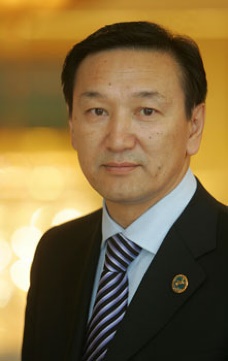 Председатель Комитета по вопросам служебной дисциплины, этики и противодействия коррупции общественного совета, Председатель Отраслевого профсоюза работников государственных, банковских учреждений и общественного обслуживания
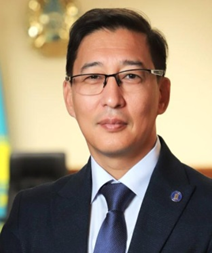 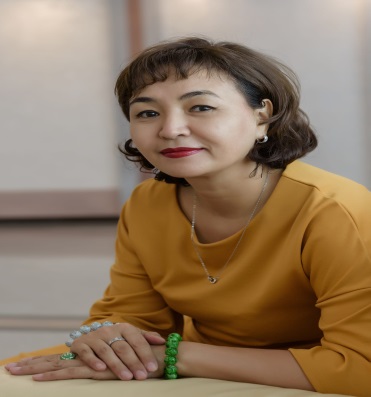 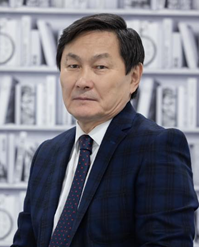 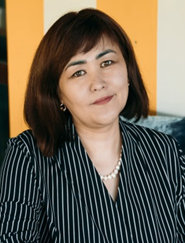 КОЖАТАЕВА                       
 Аяжан Амангельдиновна
САДЫК                     
Махат Кәбірұлы
ОЙШЫБАЕВА                       
 Жаннат Бақтығұлқызы
ӘБІЛ 
Ерлан Қуанышұлы
Член Комитета по вопросам служебной дисциплины, этики и противодействия коррупции общественного совета, Управляющий директор медиахолдинга «Казконтент»
Член Комитета по вопросам служебной дисциплины, этики и противодействия коррупции общественного совета, Ректор Академии государственного управления при Президенте РК
Член Комитета по вопросам служебной дисциплины, этики и противодействия коррупции общественного совета, Главный редактор газеты «Литер»
Член Комитета по вопросам служебной дисциплины, этики и противодействия коррупции общественного совета, Директор консалтинговой компании «STAFF and ADVICE»